Времена года
Зима
     Весна
     Лето
     Осень
Зима
Тёмный лес что шапкой                          
                              Принакрылся чудной
                                                           И заснул под нею
                                                           Крепко, непробудно…                              
                                                                                                                                                       И.Суриков
Явления природы зимой
Снегопад
Весна
Весна идёт, весна идёт!
И тихих, тёплых майских дней
Румяный светлый хоровод
                                                     Толпится весело за ней…                                Ф.Тютчев
Явления природы весной
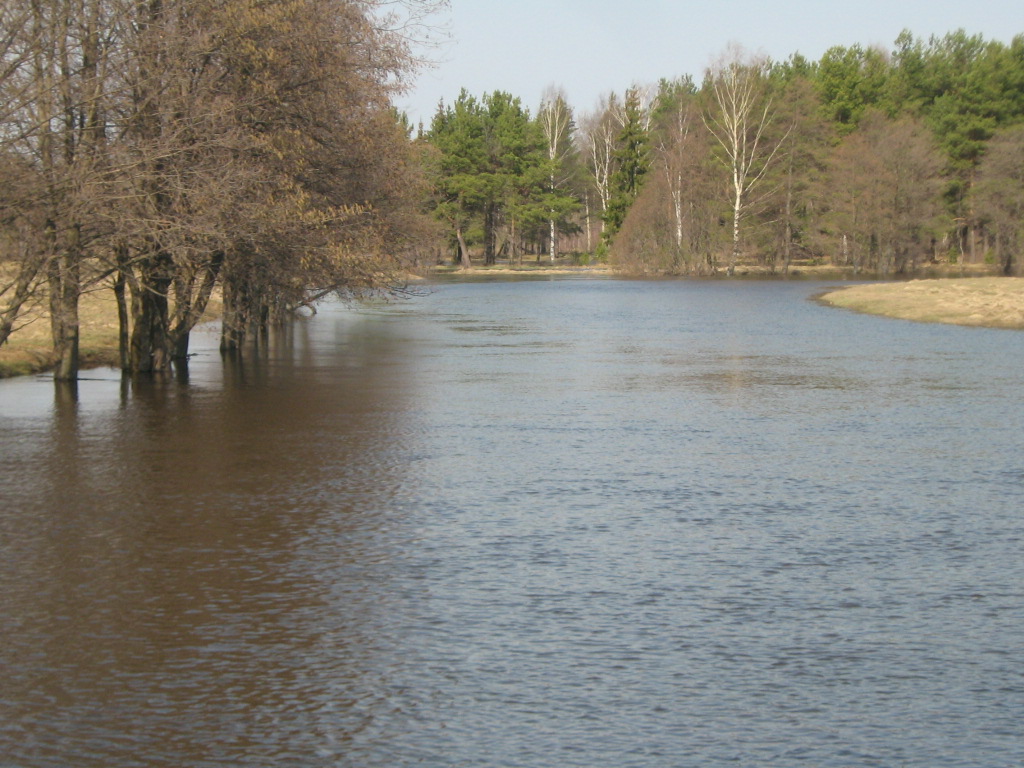 Половодье
Лето
Лист не шелестит,            Ни звука –                                          Только жаворонок                                                     В воздухе звенит.                               И.Суриков
Явления природы летом
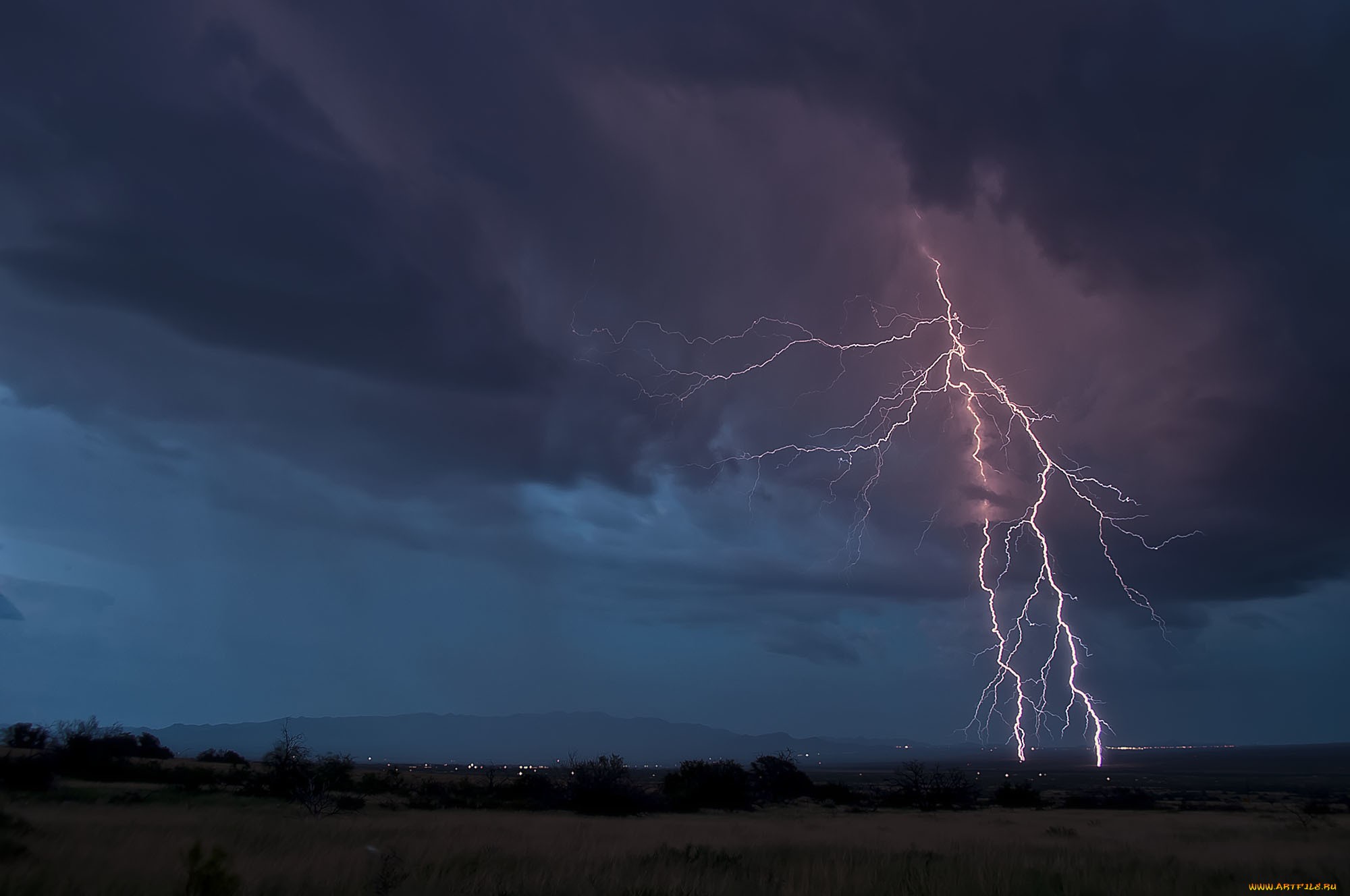 Гроза
Осень
Осень! Обсыпается весь наш бедный сад,
                     Листья пожелтелые по ветру летят
                          Лишь вдали красуются, там на дне долин,
                                 Кисти ярко – красные вянущих рябин.                         А.Толстой
Явления природы осенью
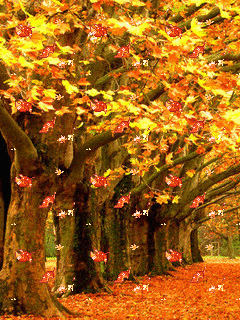 Листопад
Благодарю за внимание.